Language Software Overview
Kent Schroeder
SIL  Africa 
2016
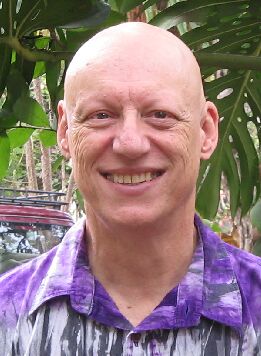 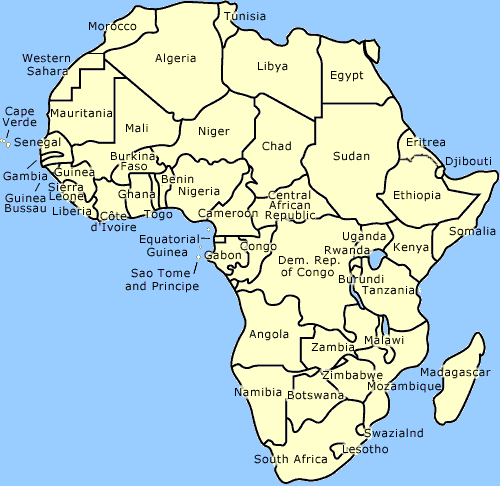 [Speaker Notes: My name is Kent Schroeder. I am Language Technology Consultant for Africa Area.
I will be giving a basic overview of most of all the language software available to language development workers.]
You Will Learn
Which software to use for a given language development task.
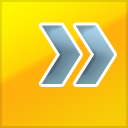 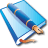 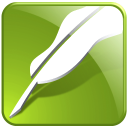 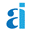 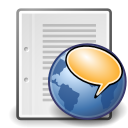 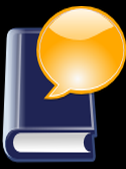 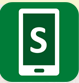 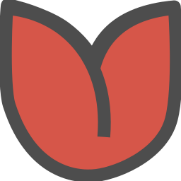 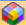 2
The Process
3
March 31, 2016
[Speaker Notes: Let’s take a look at the language development process:
The process described here was developed by the Africa Area Bantu Department.]
The Process
Word Collection
4
March 31, 2016
[Speaker Notes: The first step is word collection. In this step words are collected either by transcribing spoken conversations, or by writing down the sounds using a related writing system.]
The Process
Word Collection
Phonological Analysis
5
March 31, 2016
[Speaker Notes: The next two steps work hand-in-hand as an iterative process. 
You analyze the system of sounds, combinations of sounds, and changes in sounds that occur in your word collection. This is called phonological analysis.]
The Process
Word Collection
Phonological Analysis
Orthography Process
6
March 31, 2016
[Speaker Notes: Then you use phonological analysis to developing a writing system (the orthography process).  Then a working orthography is established.]
The Process
Word Collection
Phonological Analysis
Orthography Process
Linguistics
Translation
Literacy
7
March 31, 2016
[Speaker Notes: Once an orthography is established, you can begin linguistics, translation and literacy. 
These three activities can occur concurrently.]
Word Collection
Methods
1700 Africa Comparative Word List
MLE 4000 Word List
Rapid Word Collection:
Software
FieldWorks Language Explorer (FLEx)
WeSay
Output
Word List
8
[Speaker Notes: The programs useful for these methods are FLEx and WeSay. 
WeSay and FLEx actually have semantic domain support built in. 
WeSay also supports the Africa comparative word list. 
The results of word collection is a word list that can be used for phonological analysis and as the beginning point of a dictionary.]
Phonological Analysis
Input
International Phonetic Alphabet (IPA) Writing
Intuitive Writing
Software
Phonology Assistant
PTEST
Dekereve
Speech Analyzer
Output
Phonology Statement
March 31, 2016
9
[Speaker Notes: Both Phonology Assistant and the Phonology Template Editor and Search Tool (PTEST) and Dekereve can be used to assist the linguist with the phonological analysis of a language by indicating the sounds of the language and the environment in which they occur. Phonology Assistant supports IPA, while PTEST supports IPA and intuitive writing.
Speech Analyzer is a program that will play audio files and show the sound wave of an audio file. This is useful for determining what are the actual sounds of a word.
The end product is a phonology statement which is a description of the sound system of a language.]
Linguistics - Lexicon
Input
Word List
Software (Lexicon Editing)
 
 
Output
Lexicon
March 31, 2016
10
[Speaker Notes: There are programs for creating and editing a Lexicon.]
Linguistics - Lexicon
Input
Word List
Software (Lexicon Editing)
FLEx
WeSay
Language Forge (web based)
Output
Lexicon
March 31, 2016
11
[Speaker Notes: FLEx (also known as FieldWorks Language Explorer) and WeSay. 
FLEx is a more powerful program than Toolbox and is much more linguistically aware. 
WeSay is a simple and easy to use program designed for mother tongue translators to use. It stores its data as a LIFT file. It is very easy to move data to and from FLEX and WeSay.
The output of all these programs is a soft copy of the lexicon]
Linguistics - Lexicon
Input
Lexicon
Software (publishing)
 
 
 
 
Output
Publishable dictionary
March 31, 2016
12
[Speaker Notes: There are three programs for publishing a dictionary.]
Linguistics - Lexicon
Input
Lexicon
Software (publishing)
Lexique Pro
FLEx 
Pathway
Dictionary App Builder
Output
Publishable dictionary
March 31, 2016
13
[Speaker Notes: Lexique Pro will accept a SFM file or a LIFT file as input and will produce a nice looking dictionary of various kinds either for the web or as a hard copy. 
FLEX can also format your dictionary into a nice publishable dictionary.
Pathway can be an add-on for FLEx and allows you to output the dictionary in various formats.]
Linguistics - Discourse
Input
Text/stories
Software (text charting)
 
Output
Natural Language
March 31, 2016
14
[Speaker Notes: One of the tools to assist the linguist in discourse analysis is charting text. In the past, linguists use a word processor or a spreadsheet to do the charting, but this was cumbersome and did not work well for them.]
Linguistics - Discourse
Input
Text/stories
Software (text charting)
FLEx
Output
Natural Language
March 31, 2016
15
[Speaker Notes: Now with the text charting feature of FLEx, linguists are able to do their charting in a more friendly environment that knows the kind of things a linguist wants to do with their charts. 
The purpose of the discourse analysis is to be able to understand what is the natural ways of saying things in a language.]
Linguistics - Grammar
Software 
FLEx
Output
 HTML
Software 
PAWS and XLIngPaper
Output
 XLingPaper format  (XML)



XLingPaper Format (XML)
March 31, 2016
16
[Speaker Notes: FLEX can produced a grammar sketch.  You save it as a htm file.
PAWS is an easy-to-use expert system for creating a grammar write-up. It runs on Windows. The user goes through PAWS answering questions and then produces the writer output (XLingPaper).  The user loads this output in XLingPaper and edits it.]
Translation - Editing
Input 
Scripture in source language
Software (scripture editing)
 
 
Output
Scripture in target language
March 31, 2016
17
[Speaker Notes: There are two main programs for doing this task.]
Translation - Editing
Input 
Scripture in source language
Software (scripture editing)
Adapt_It
Paratext 
Output
Scripture in target language
March 31, 2016
18
[Speaker Notes: Adapt It is a program that assists the translator to do translation from a source language to the target language. It does a word by word translation, though it can handle phrases as well. It is most useful for getting a first draft of a translation quickly. It requires a good source text, that source language and target language are linguistically related, and the translator knows both languages well. Adapt It also works well for doing a back translation. Back translations are when a translation is performed back to a language that a consultant can check for accuracy.
Paratext is a program that uses USFM for storing its data. The program is free for SIL/WBT translators, but you must register with UBS before you can use the program (i.e. you need a registration code). One of its strong point is its facility for checking the consistency of the translation.  Paratext can also be used to do adaptation and a back translation.
One of the strategies in use is to create a first draft with Adapt_It, then use Paratext to refine the draft towards a final translation
The output of all these programs is Scripture in the target language.]
Translation - Checking
Input
Scripture in target language
Software (scripture checks)
 
Output
 Checked Scripture in target language
March 31, 2016
19
[Speaker Notes: There is one program that helps with Scripture checking.]
Translation - Checking
Input
Scripture in target language
Software (scripture checks)
Paratext
Output
 Checked Scripture in target language
March 31, 2016
20
[Speaker Notes: Paratext have a Scripture checks facility. 
The output is checked Scripture in the target language.]
Translation - Publishing
Input
Checked Scripture in target language
Software (scripture publishing)
 
 
 
 
Output
 Published Scripture
March 31, 2016
21
[Speaker Notes: The next step is to prepare the checked Scripture in the target language for publication.
There are several programs to help the translator with this task.]
Translation - Publishing
Input
Checked Scripture in target language
Software (scripture publishing)
Publishing Assistant (UBS)
InDesign
XeTex
Pathway
Output
 Published Scripture
March 31, 2016
22
[Speaker Notes: Publishing Assistant supports the typesetter in completing the tasks required to publish a Paratext USFM text. Publishing Assistant provides an interface for entering specifications for the Bible layout, and then automates nearly all of the layout operations cor Adobe InDesign that were previously done manually by the typesetter. 
InDesign is the main program that SIL’s International Publishing Services uses for typesetting Scripture. 
XeTex is another program for typesetting Scripture.
Pathway can also be used to publish Scripture in various formats.
The end results is publishable Scripture.]
Translation - OneStory
Software (editing)
OneStory Editor – Collaboration tool for One Story projects.  A project has n stories and each story has m  lines.
For each line track 
Vernacular transcription and free translation
Anchors
Testing questions and results
Output
 Publishable stories
March 31, 2016
23
[Speaker Notes: One Story Editor is an collaboration tool for One Story Projects.  It is used by the project facilitators and consultants.
One Story project consists of n stories with each story having m lines.  For each story, the application tracks the vernacular transcription and a free translation, anchors (scripture references supporting the line), inference testing questions and testing results.
The output is publishable stories.]
Literacy - Primers
Input
Dictionary (word list)
Text
Software (primer writing)
 
 
 
Output
 Basic Primer
March 31, 2016
24
[Speaker Notes: There are two programs available to literacy workers that assists them with the development of primers and MLE materials.]
Literacy - Primers
Input
Dictionary (word list)
Text
Software (primer writing)
PrimerPro
Synphony
Desktop Publishing Software
Output
 Basic Primer
March 31, 2016
25
[Speaker Notes: PrimerPro makes primer-making simple. It produces a tentative teaching order for graphemes (letter, digraph or consonant cluster). It makes story writing with a controlled vocabulary (using only graphemes which have been taught in the texts which accompany each lesson) a more pleasant, creative experience than before. PrimerPro does a lot of tedious work which native authors and literacy specialists traditionally had to do themselves. Now, the author retains all his creativity but is given a list of usable words for each lesson. Each story he writes can then be checked by PrimerPro.
Synphony is similar to PrimerPro.  It is easier to use, but less powerful.
The literacy worker uses a publishing tool like MS Publisher for actually producing the final product, a basic primer.]
Literacy - Layout
Input
Text
Software
 
 
Output
 Literacy materials
March 31, 2016
26
[Speaker Notes: Literacy workers do layout work for producing literacy materials.  Sometimes they used shell books approach to do this.]
Literacy - Layout
Input
Text
Software
Desktop Publishing software
Bloom
Output
 Literacy materials
March 31, 2016
27
[Speaker Notes: There are two tools to assist you with layout task: Bloom and other desktop publishing software.
The end result is literacy materials in the vernacular language.]
Literacy - Publishing
Input
PDF file
Software
 
 
Output
 Reformatted PDF file as booklets
March 31, 2016
28
[Speaker Notes: One of the task for literacy workers is get their literacy materials ready for publication.]
Literacy - Publishing
Input
PDF file
Software
PDFDroplet
Bloom
Output
PDF file as booklets
March 31, 2016
29
[Speaker Notes: PdfDroplet is a simple little which does only one thing. It takes your PDF and gives you a new one, with the pages combined and reordered, ready for saving & printing as booklets.  It can used pages laid out as A5 pages for printing on A4 paper.
Bloom can also produce A5 booklets reading for publishing.]
Language Assessment
Input
Word Lists
Software
 
 
Output
 Word list comparison using comparative linguistics techniques
March 31, 2016
30
[Speaker Notes: There are two tools for helping surveyors with their of the language being surveyed.  The tools do comparative linguistics.]
Language Assessment
Input
Word Lists
Software
WordSurv
Cog
Output
 Word list comparison using comparative linguistics techniques
March 31, 2016
31
[Speaker Notes: WordSurv is an old tool for this task.
Cog is a new tool for this task. Cog helps you compare languages using lexicostatistics and comparative linguistics techniques. It can be used to automate much of the process of comparing word lists from different language varieties.]
Anthropology
Input
Anthropological  data
Software
 
 
Output
 Analysis of the data
March 31, 2016
32
[Speaker Notes: There are two tools for helping anthropologists do their work.]
Anthropology
Input
Anthropological  data
Software
 FLEx – Data Notebook
 SILKin
Output
 Analysis of the data
March 31, 2016
33
[Speaker Notes: Data Notebook helps the anthropologists  track and analysis their anthropological findings.  It is part of FLEx
SILKin is a tool designed to facilitate collection, analysis, and reporting of kinship terminologies]
Archiving
Input
Metadata
Resource to be archived
Software
 RAMP & REAP
Output
Resource with metadata stored in SIL’s Language & Culture Archive
March 31, 2016
34
[Speaker Notes: RAMP is an application for packaging metadata and resources for submission  to an institutional repository]
Scripture Digital Publishing
Input
Paratext project
DBL project
Software
 Scripture  App Builder
Output
Android App of Scripture in a given language
March 31, 2016
35
[Speaker Notes: Scripture App Builder enables you to take Paratext Scripture files and turn them into fully functional Bible apps for Android phones and tablets. If you have a Paratext Scripture file it now takes only minutes to turn that into a functioning Android app.]
Web based tools
Language Forge
Web based collaboration for building dictionaries
Scripture Forge
 Web based collaboration for Scripture checking
March 31, 2016
36
[Speaker Notes: Language Forge enables communities to collaborate in the development of  online dictionaries.
Scripture Forge enables communities to participate in the Scripture checking process like never before]
Scripture on Audio
Input
USFM text
Software
HearThis
Output
 Audio File
March 31, 2016
37
[Speaker Notes: HearThis makes Bible recording made easy. It provides a do-it-yourself alternative for communities wanting to get translated scripture text into audio form.
HearThis automatically finds your translations and walks you through recording it, one bit at a time.]
Language Learning
Purpose 
To assist you in learning a language
Software
Vocab Manager
Anki
March 31, 2016
38
[Speaker Notes: There are two tools to assist you in language learning:  Vocab  Manager and Anki.  Both are a flashcards based system.]
Language Documentation
Project Management
Purpose 
To assist you in managing language documentation data
Input
Events
People 
Software
SayMore
March 31, 2016
39
[Speaker Notes: SayMore is a program for language documentation project management.  Language documentation is the raw linguistic data used for language description. Language documentation involves two categories of information:  documented events and native speakers involved in those events.  SayMore helps a documenter collect and organize these pieces of information including meta data.]
Backup
myWorkSafe – simple and easy to  use backup tool

Super Simple Backup
for Rice Farmers
(and their foreign friends)
March 31, 2016
40
[Speaker Notes: myWorkSafe is a simple and easy to use backup backup tool for the “rice” farmers.  myWorkSafe doesn’t require any setup, just install it. Thereafter, it sits silently in the background. Then, whenever you plug in a USB key, it begans the backup.]
SIL Unicode Fonts
DoulosSIL font
 		Useful for linguistic work
CharisSIL font
		Useful for publishing and linguistic work
AndikaNewBasic font
		Useful for literacy work
Gentium font
March 31, 2016
41
[Speaker Notes: SIL provides four Unicode fonts that are designed for language development work.
DoulosSIL is a font with a comprehensive set of characters needed for almost any Roman- or Cyrillic-based writing system (including IPA), whether for phonetic or orthographic needs.
CharisSIL is a serif, proportionally-spaced font optimized for readability in long printed linguistics documents. It also has a full set of styles—regular, italic, bold, bold italic and so is more useful in general publishing than DoulosSIL.
AndikaNewBasic  is a font designed for literacy materials.
Gentium is a typeface designed to enable the diverse ethnic group who use Latin, Cyrillic and Greek scripts to produce high-quality publications]
Useful Web Sites
scripts.sil.org
paratext.org
lingtransoft.info
lingtran.net
vimeo.com/lingtransoft
sil.org/resources/software_fonts
March 31, 2016
42
Questions?
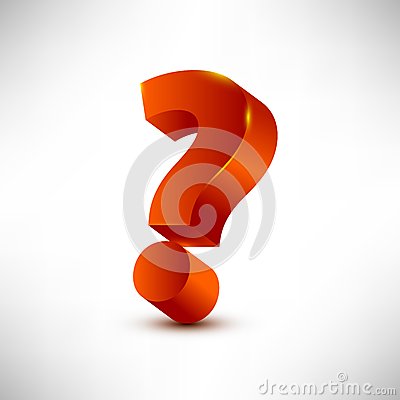 March 31, 2016
43